ГРАФИК
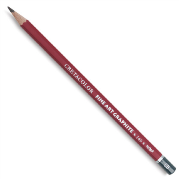 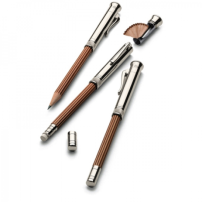 Главный инструмент графика – карандаш. Рисуют графики и разноцветными мелками (пастель), и углем. Очень любят работать пером, используя тушь и  чернила.
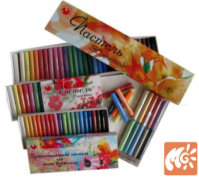 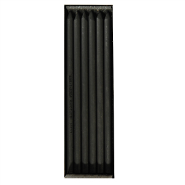 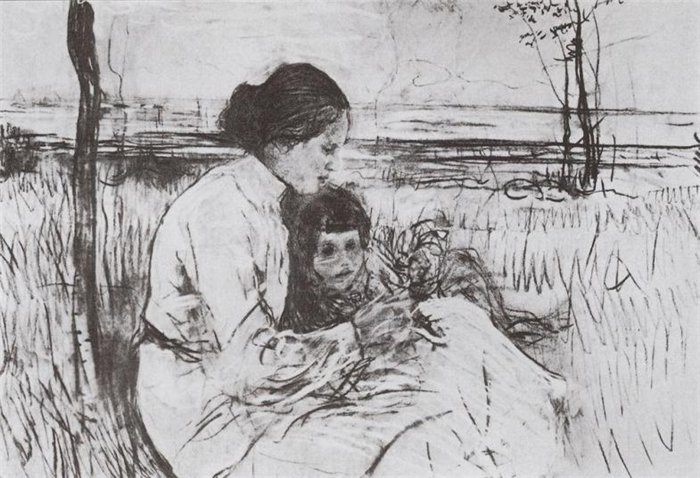 СКУЛЬПТОР
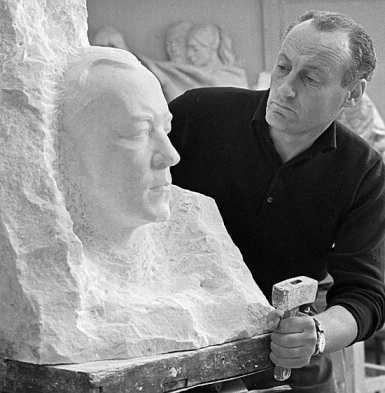 Художник, создающий скульптурное произведение из дерева, камня, металла, песка, глины. Инструменты скульптора: пила, топор, стамески, молотки, напильники, резцы.
ПРОИЗВЕДЕНИЯ СКУЛЬПТОРА
Круглая скульптура
Рельеф (плоскостная скульптура)
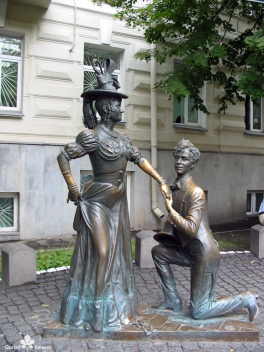 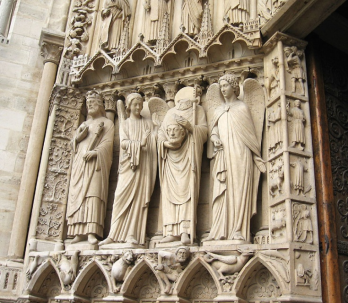 ПРОВЕРЬ СЕБЯ
Какое искусство мы называем «видимым»?
Кто создаёт произведения изобразительного искусства?
Как называют художника, работающего кистью и красками?
Кто работает карандашом, углем, тушью?
Какой художник свои произведения высекает, вырезает?